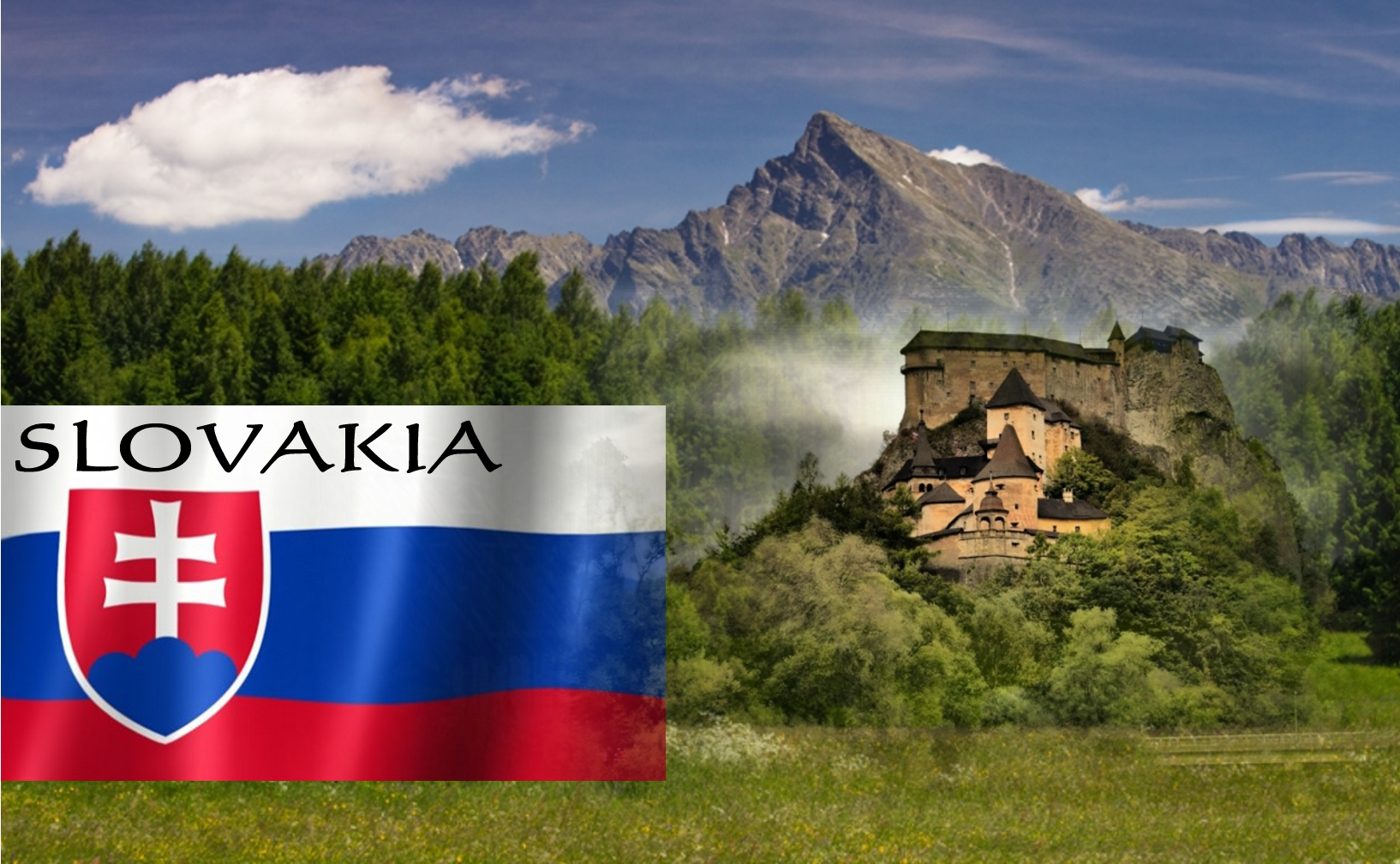 Ahoj
Dobrý deň
Ako sa voláš?
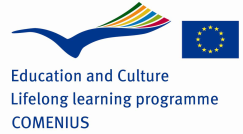 Slovakia in Europe
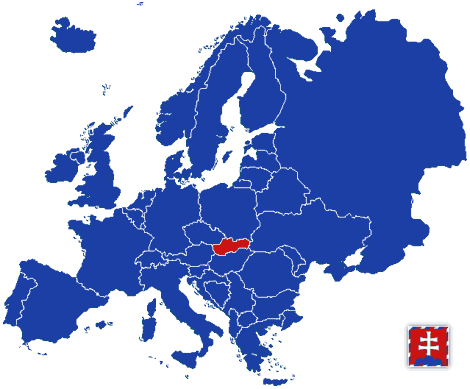 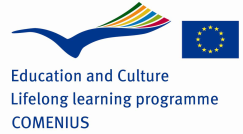 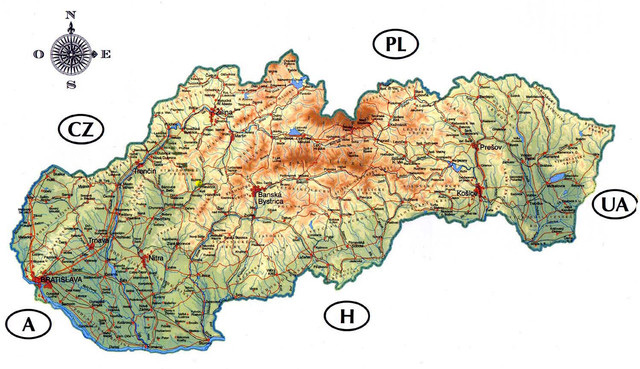 Oravská Jasenica
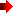 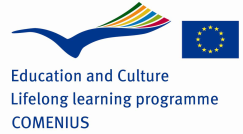 Climate and weather in Slovakia
Climate in Slovakia is continental with mild summer and winter temperatures, snow and rain, sun and wind.
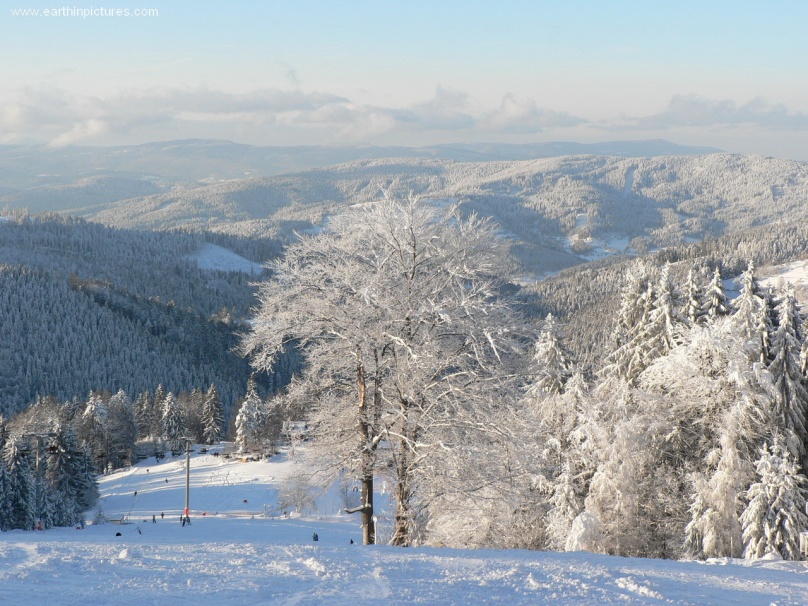 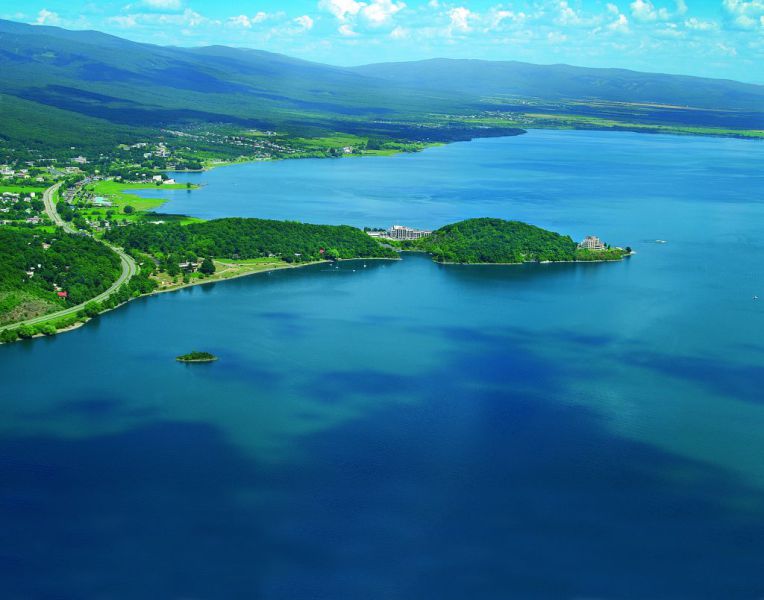 Ski center Veľká Rača
Zemplínska Šírava
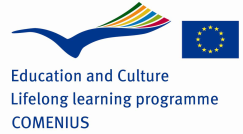 Rivers
Slovak rivers flow mainly to the Black and Baltic Sea watersheds.  The most important are: Dunaj, Morava, Váh, Nitra, Hron ...
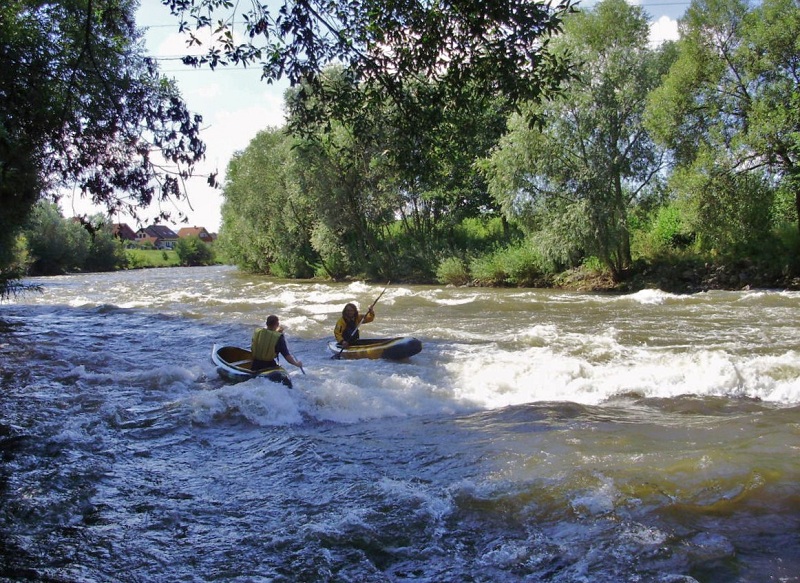 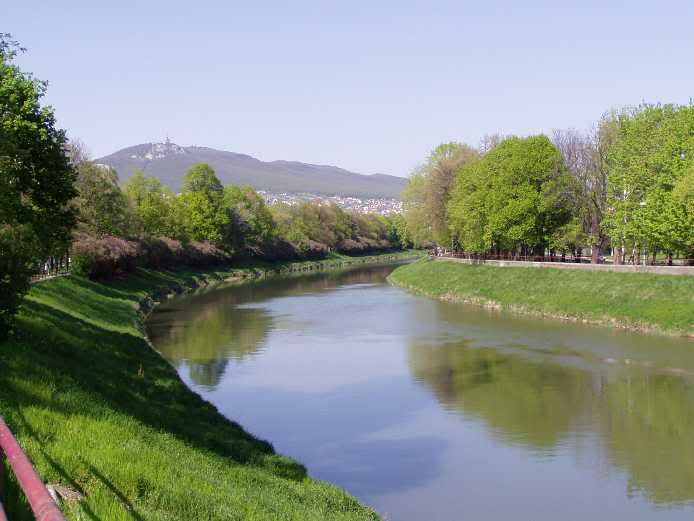 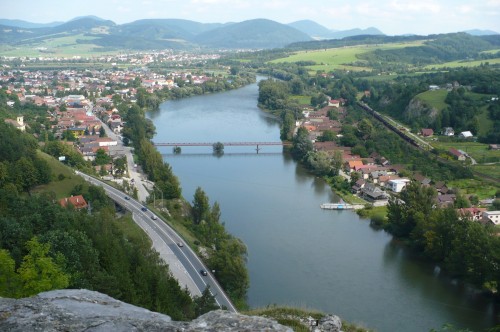 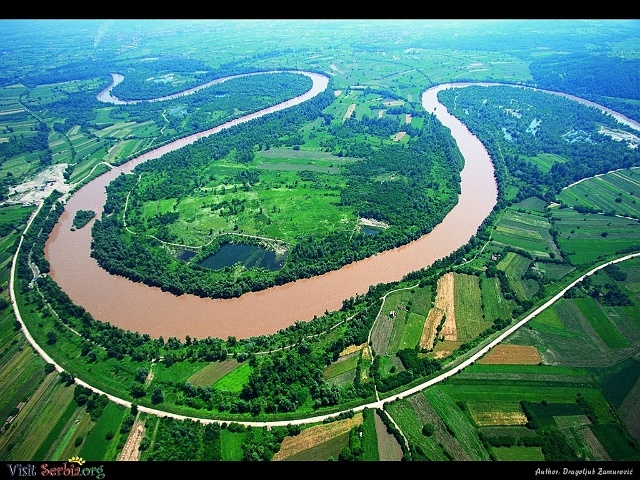 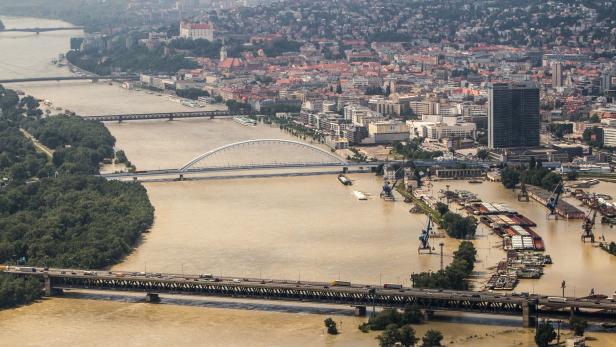 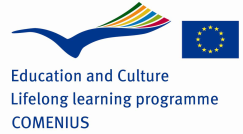 Lakes
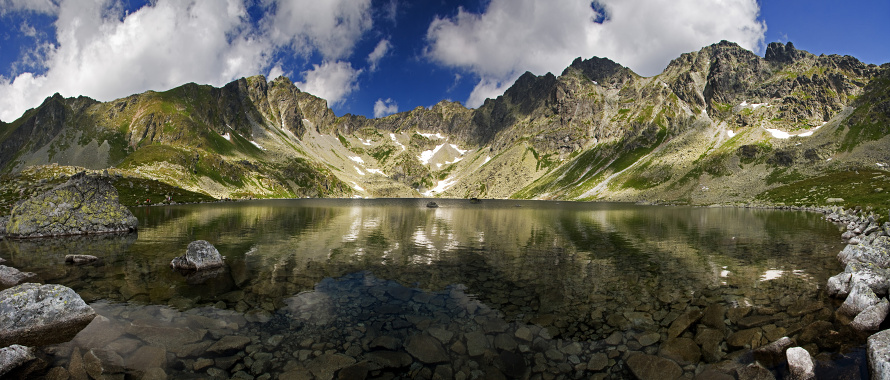 Veľké Hincovo pleso
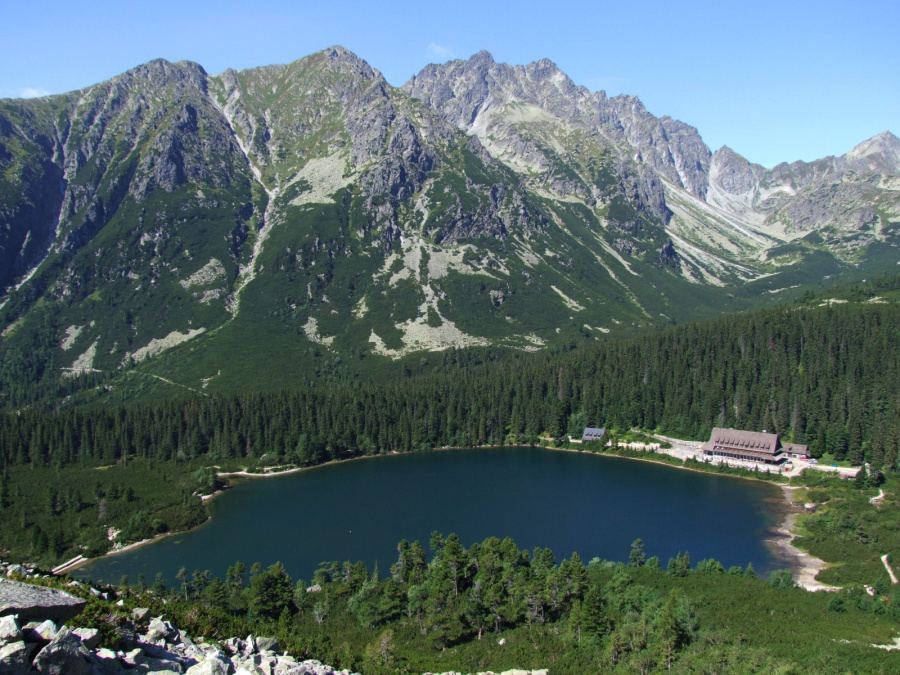 Popradské pleso
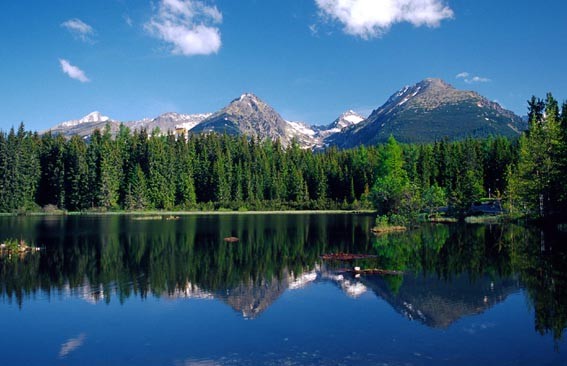 Štrbské pleso
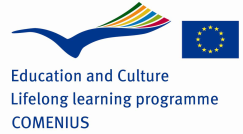 Geomorphological division of Slovakia
Slovakia belongs to the Alps- Himalaya system and to the sub-systems of the Carpathian mountains and of the Panonian basin.
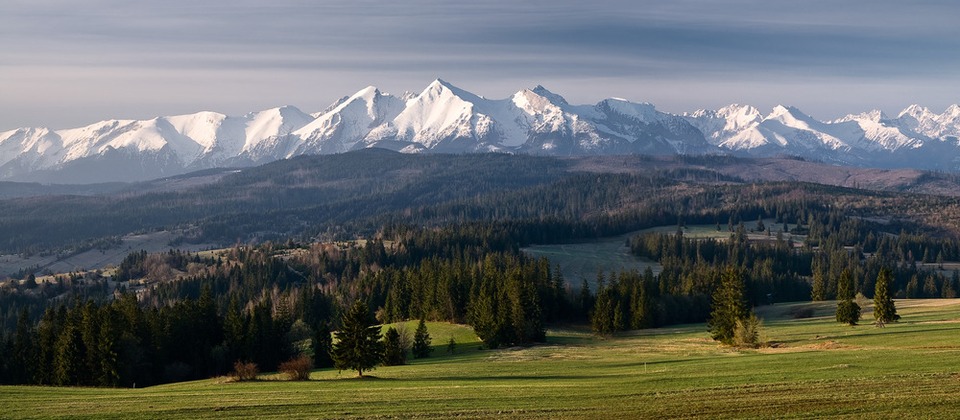 Tatry
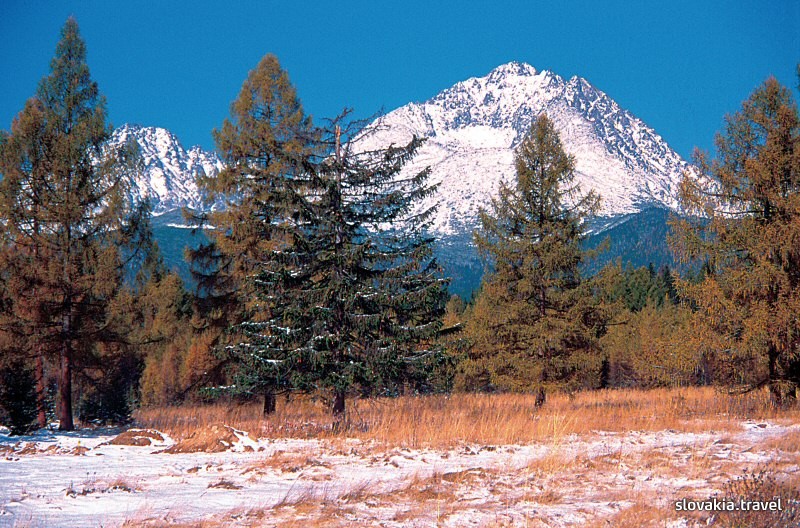 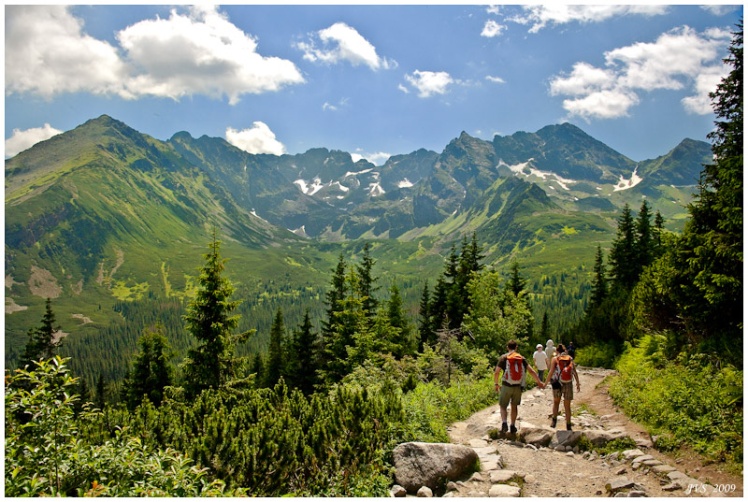 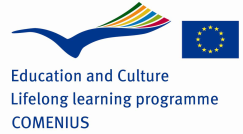 Gerlachovský štít (2655 m n. m.)
Bratislava –the capital of  Slovakia
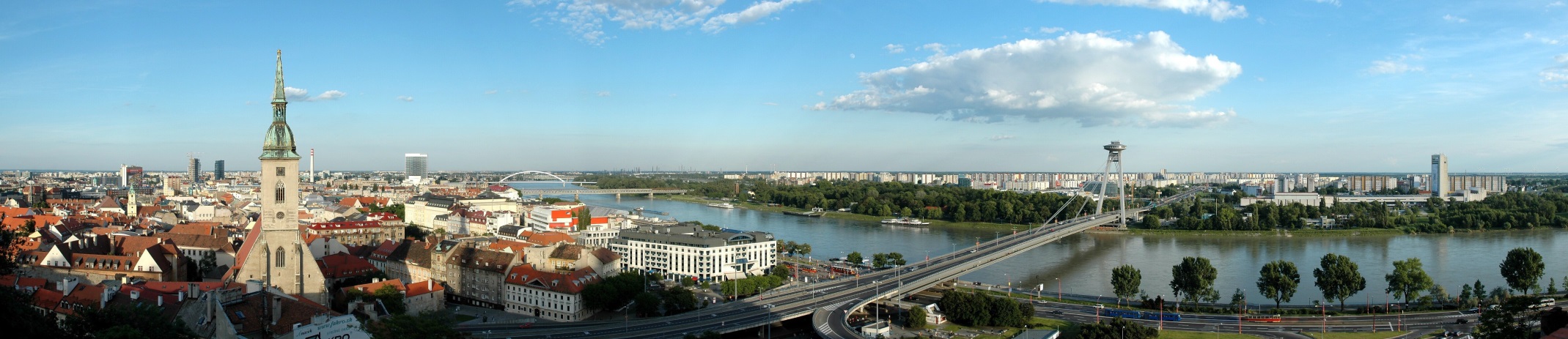 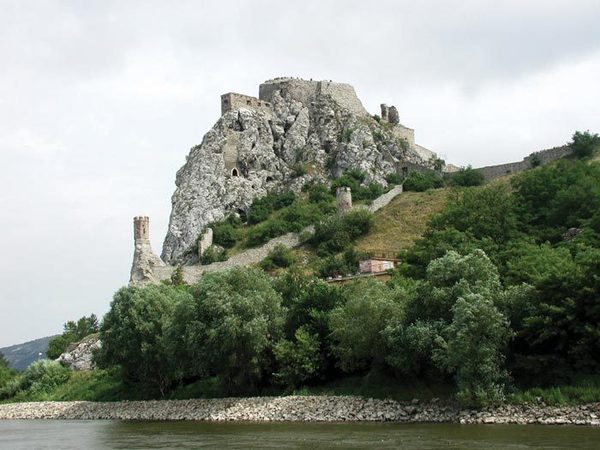 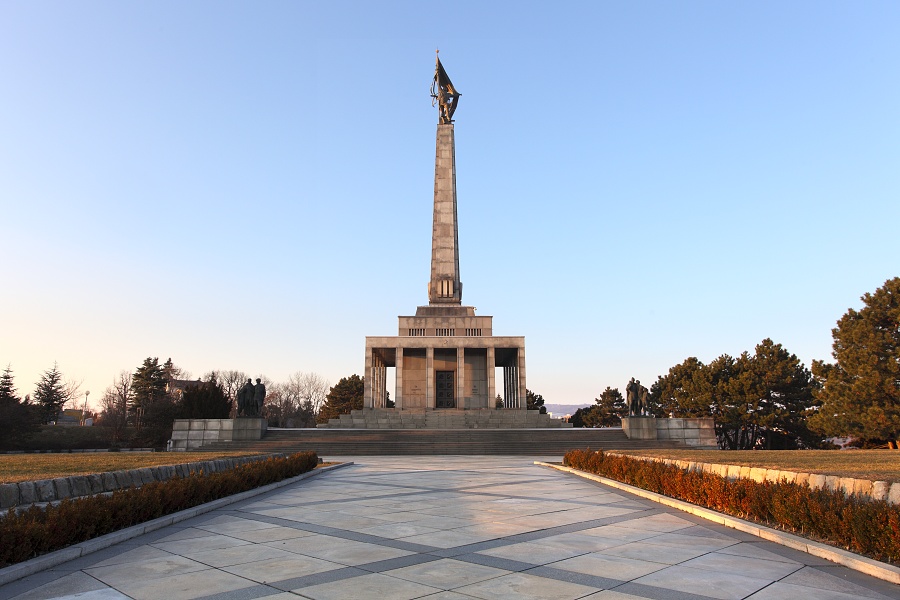 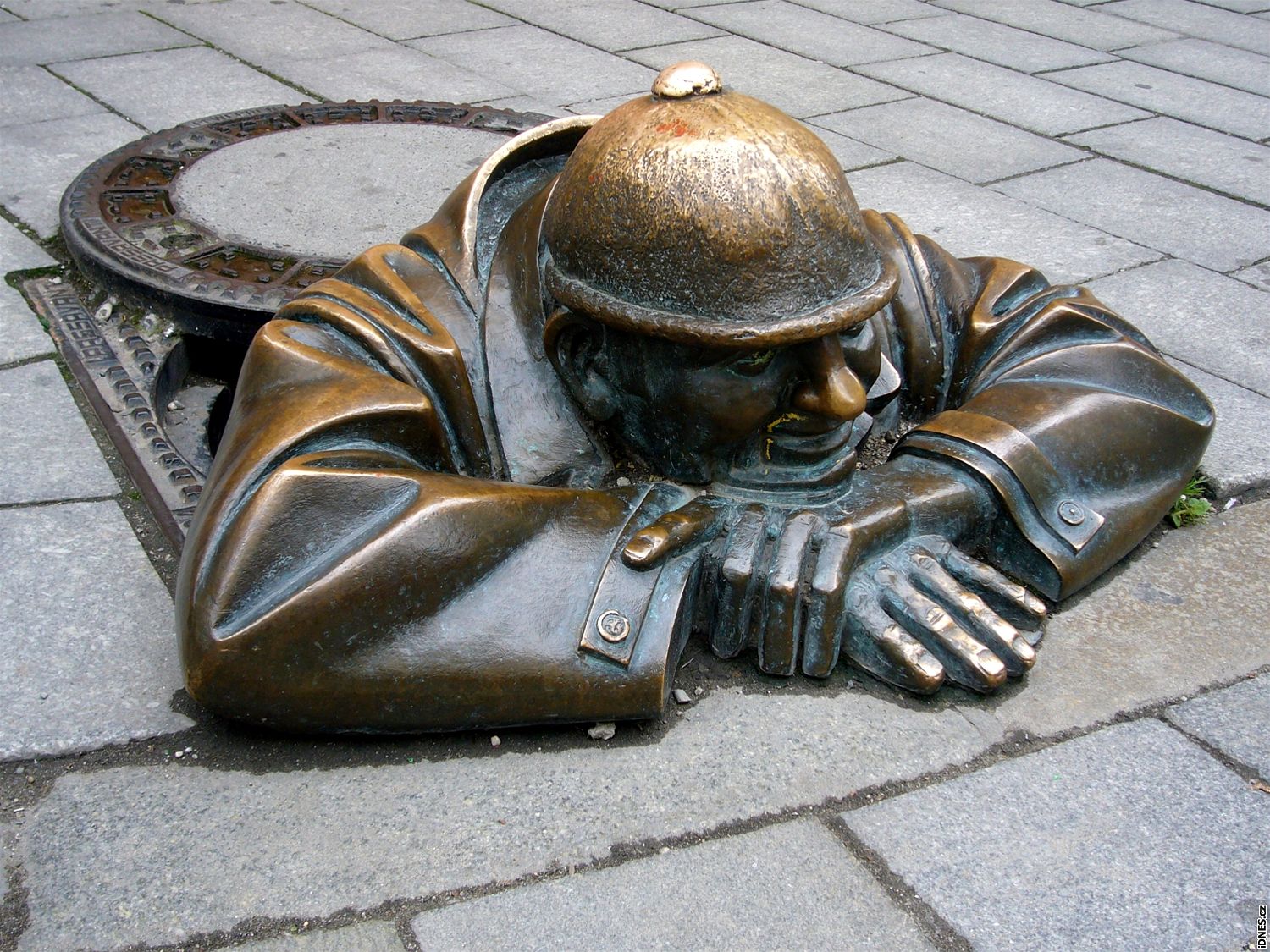 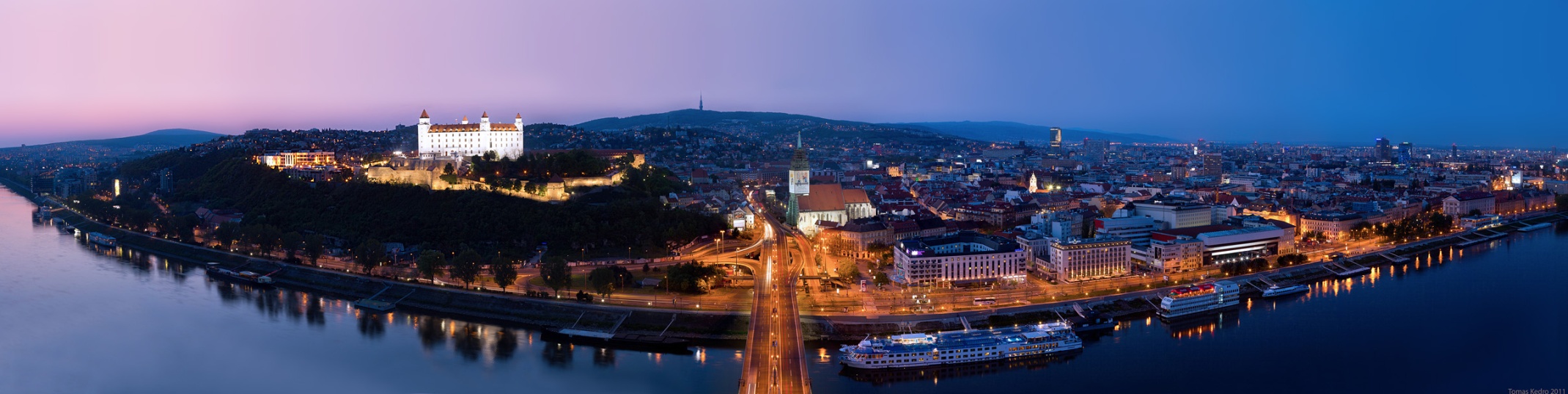 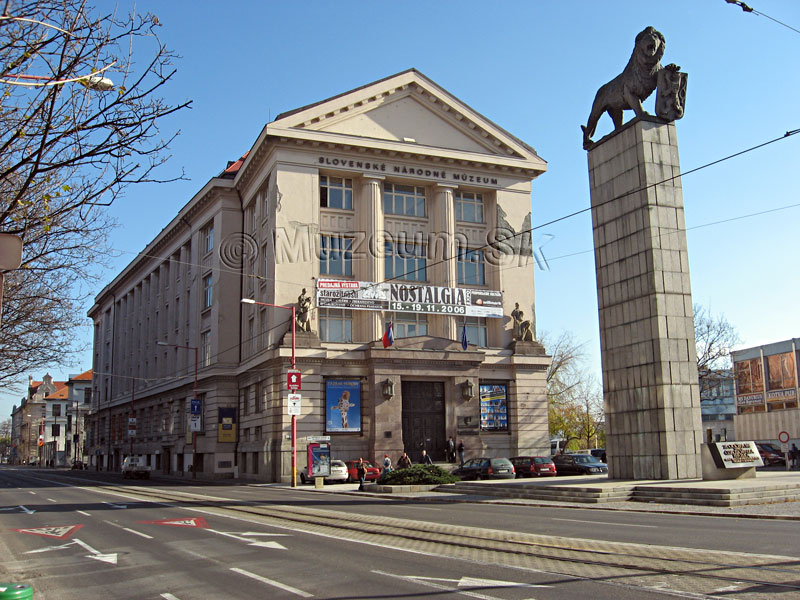 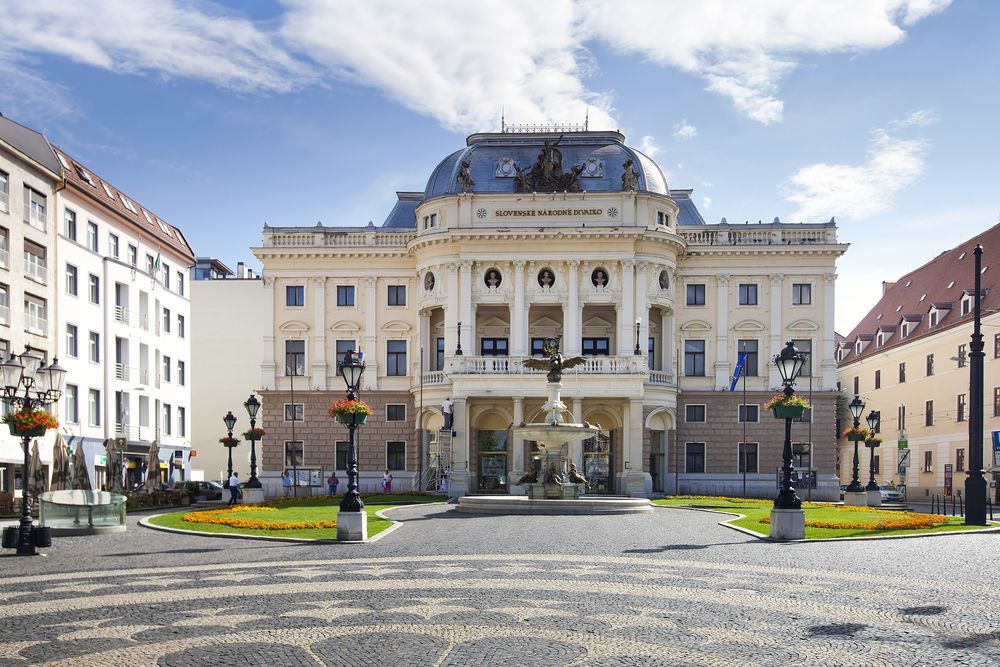 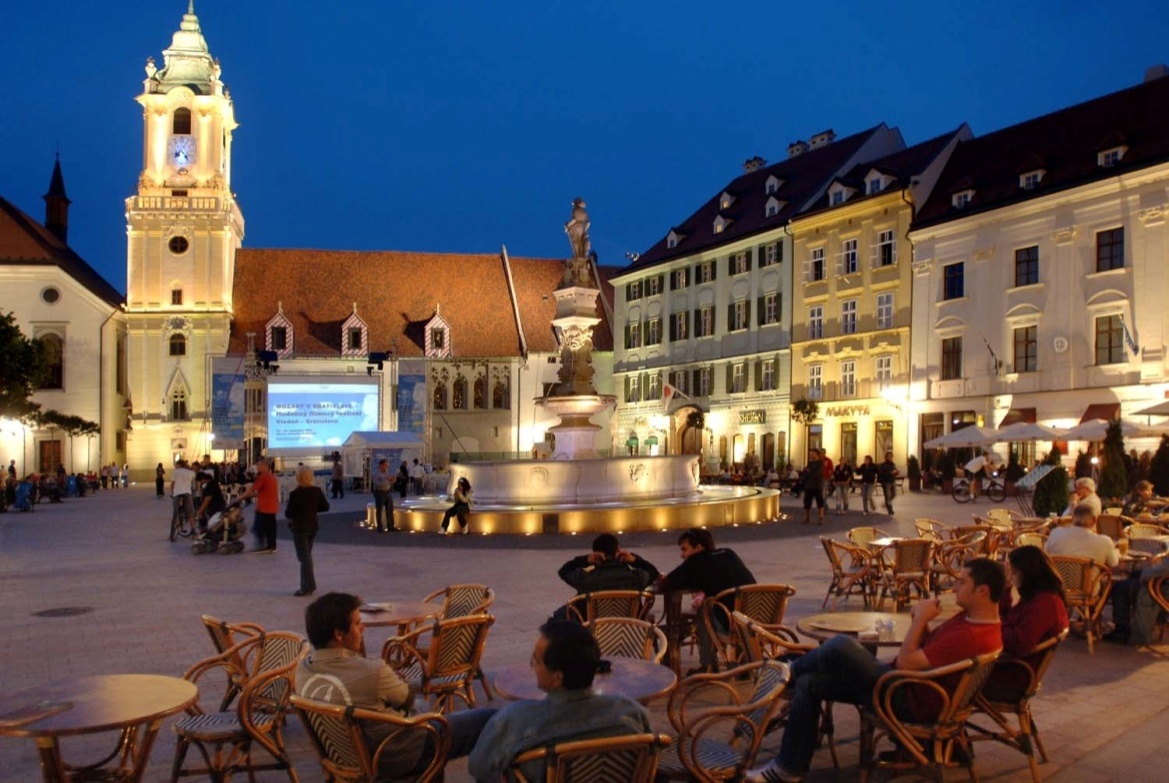 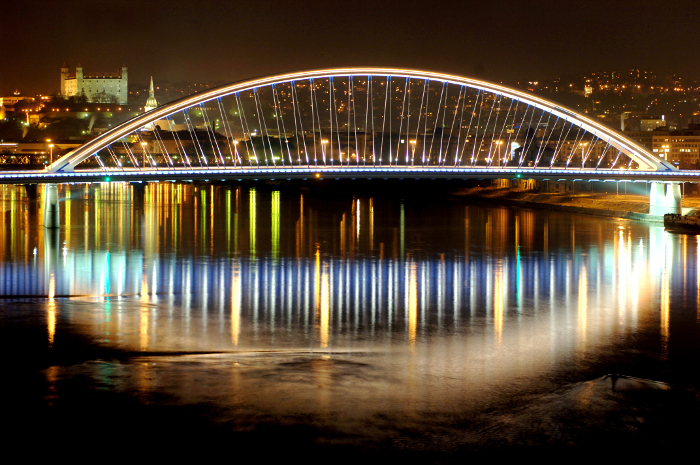 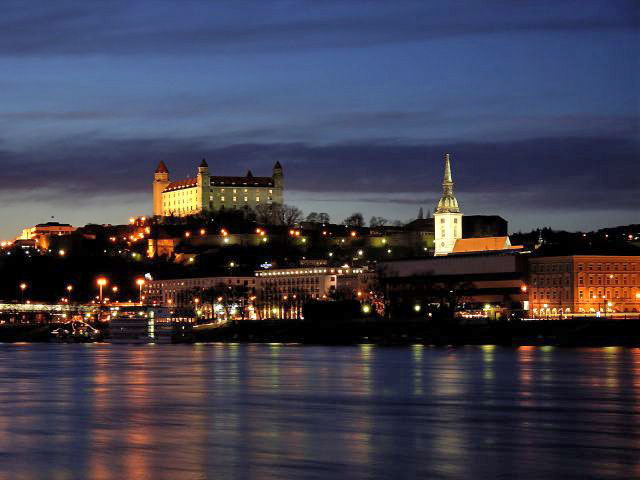 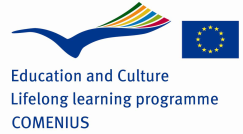 Cities
Košice, Žilina, Nitra, Prešov, Banská Bystrica, Martin
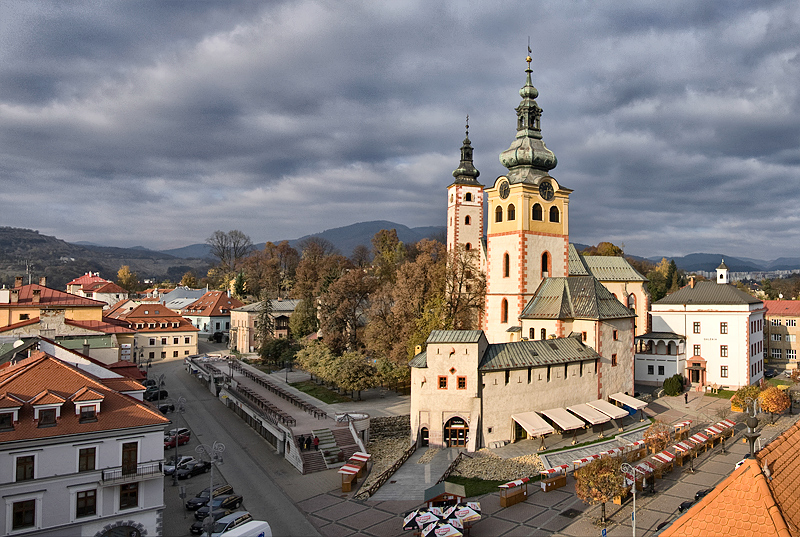 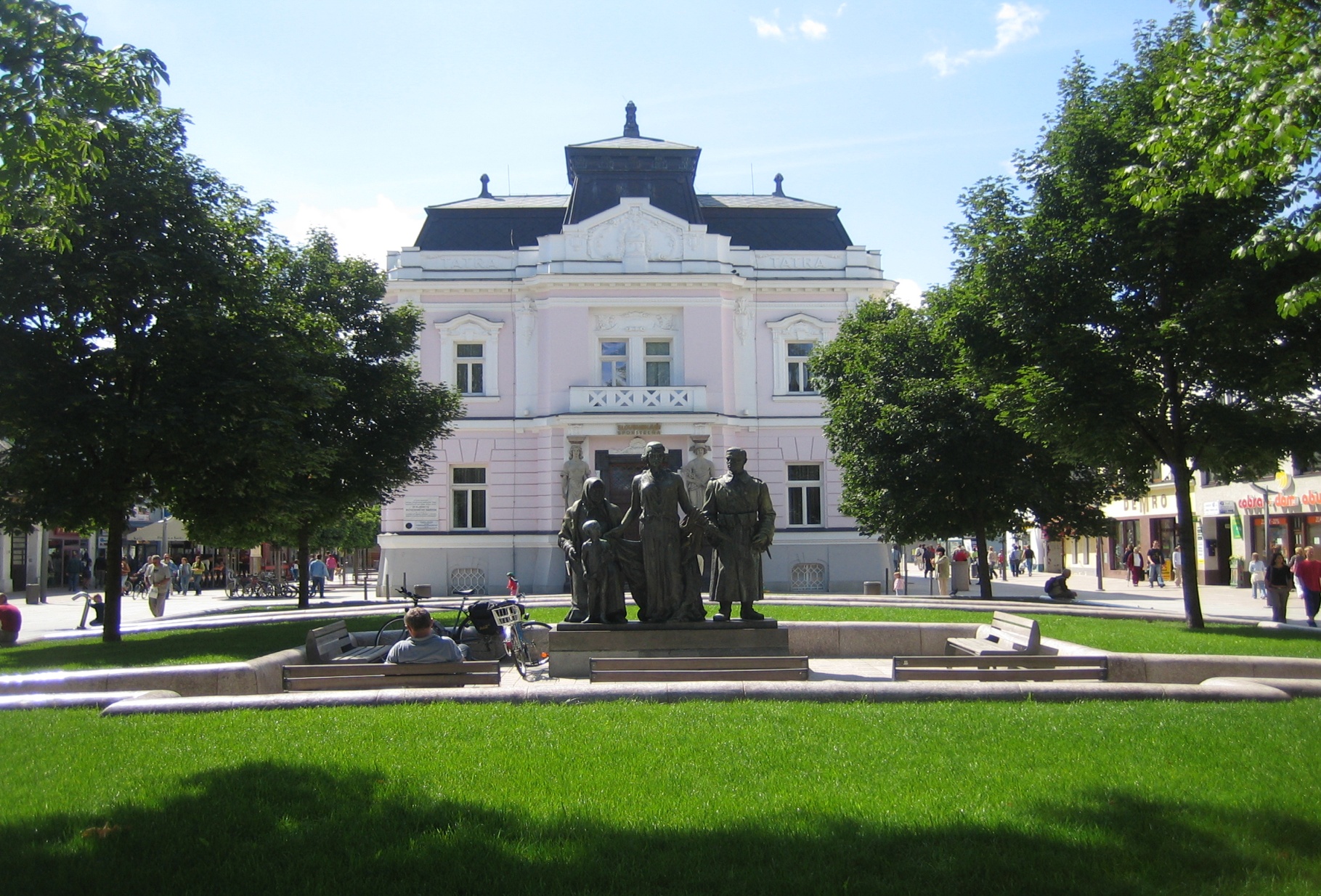 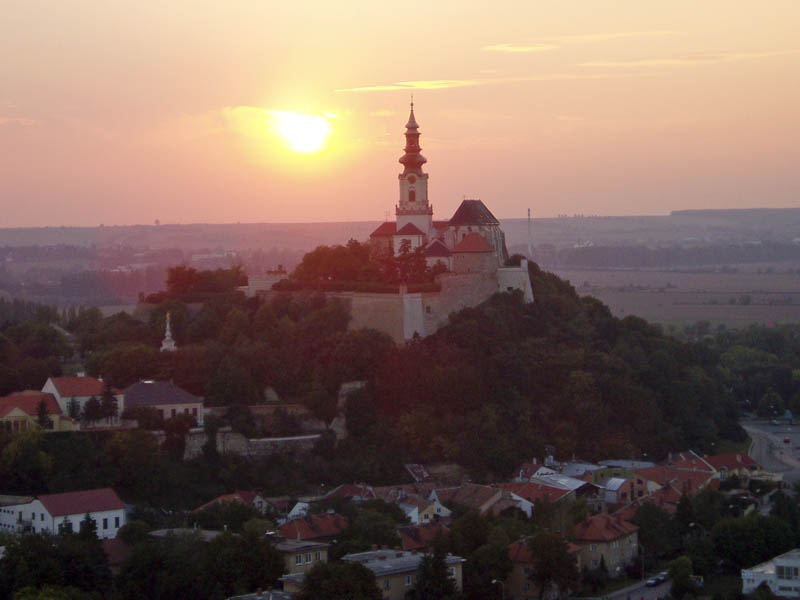 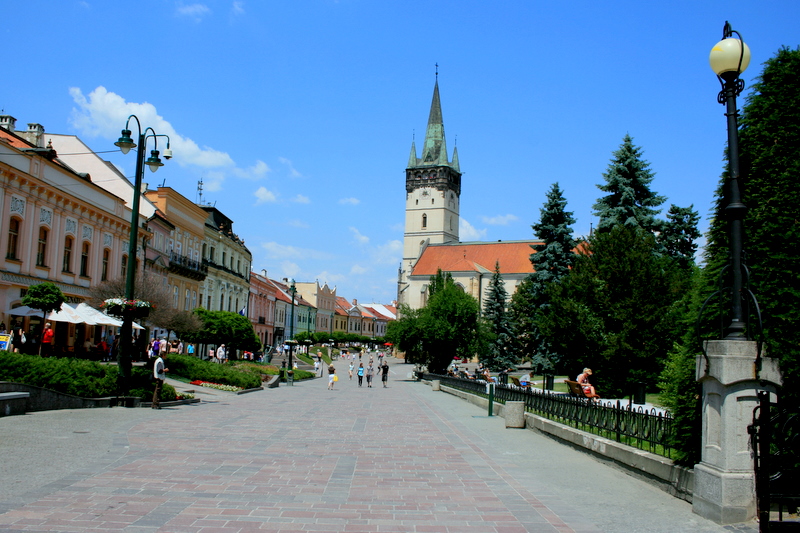 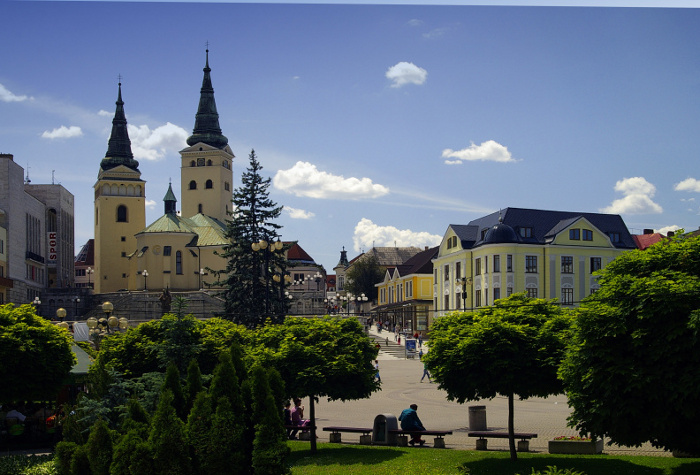 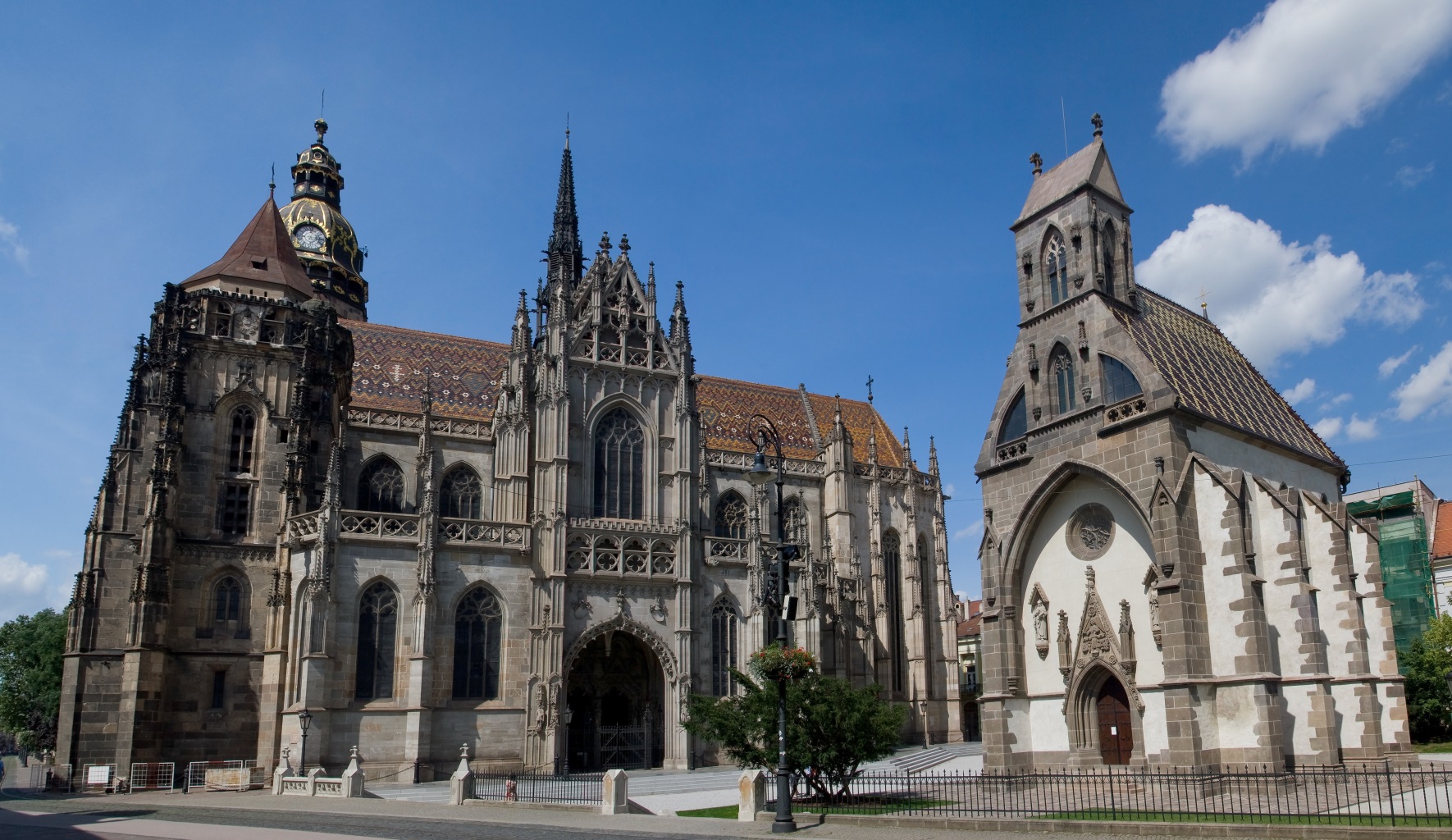 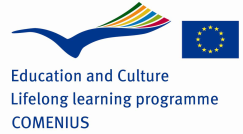 Folk tradition
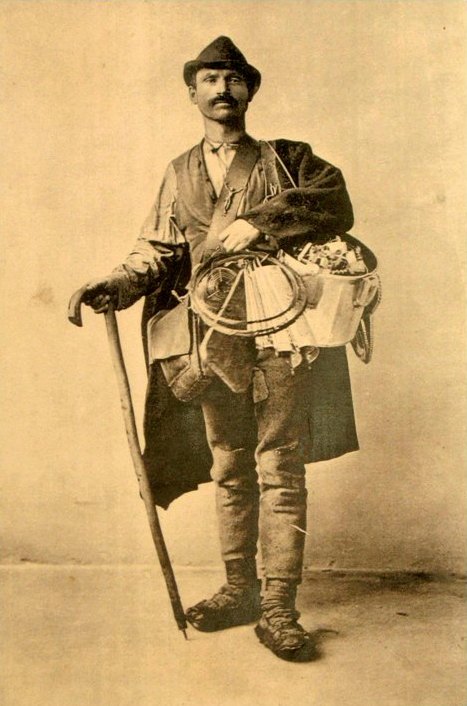 Tinkery  in Slovakia has almost 300 years of tradition.
Tinkery
The roots of the tinkery craft come from [northern Slovakia's] Kysuce region.
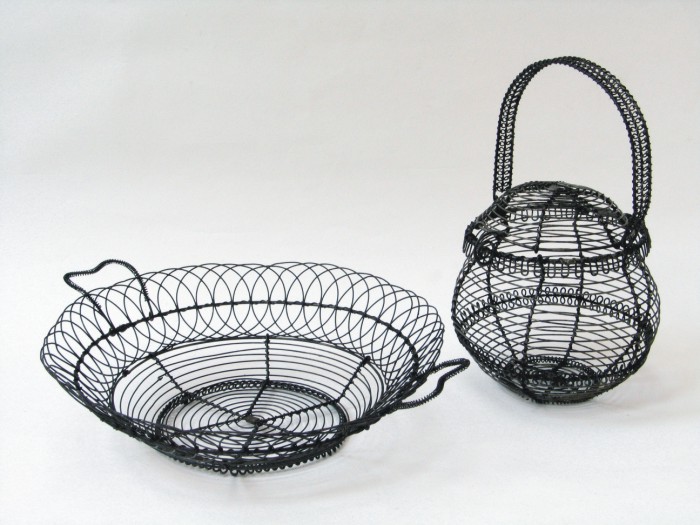 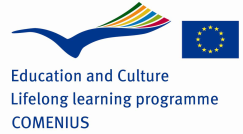 Basket weawing
Basket weaving is one of the oldest handcrafts in Slovakia. Using  mostly natural materials various vessels  for storing or carrying  food and goods were produced.
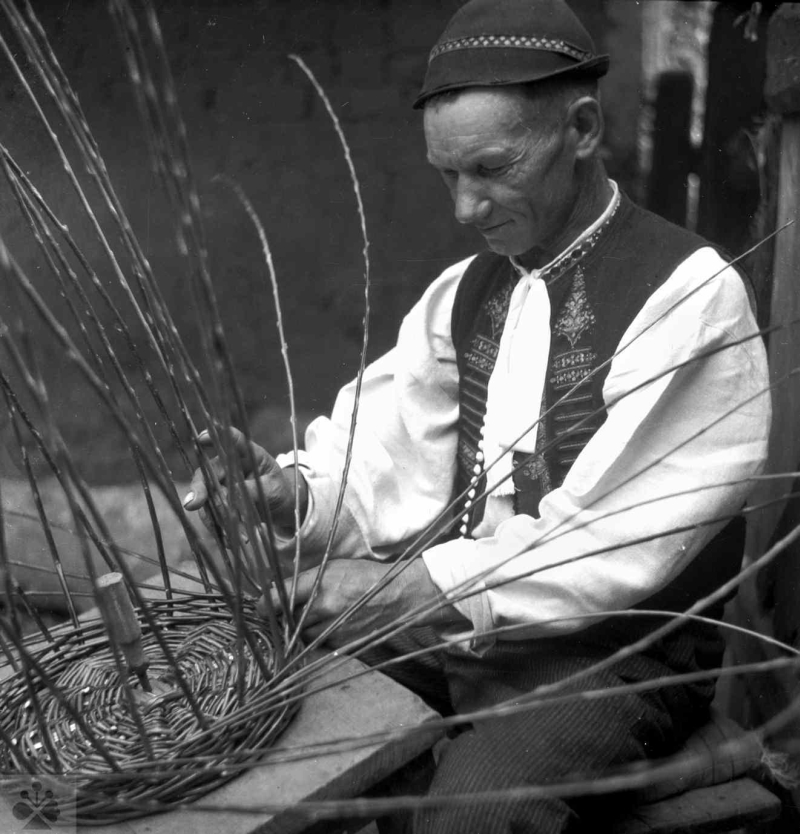 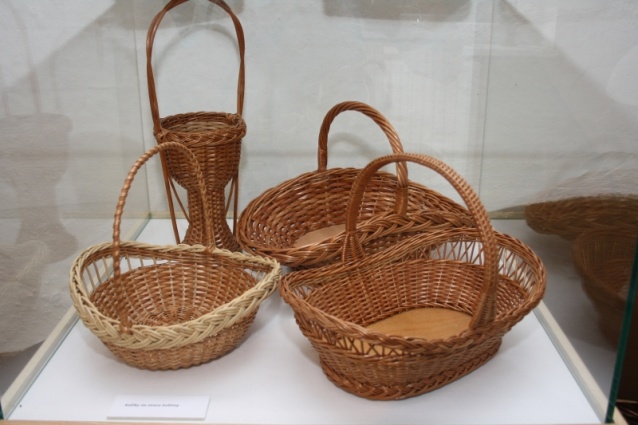 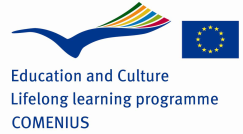 Pottery
The first pottery guild on the territory of Slovakia came into existence in Bardejov in 1475. The development of pottery was connected with practical needs of the countryside households for various kinds of dishes.
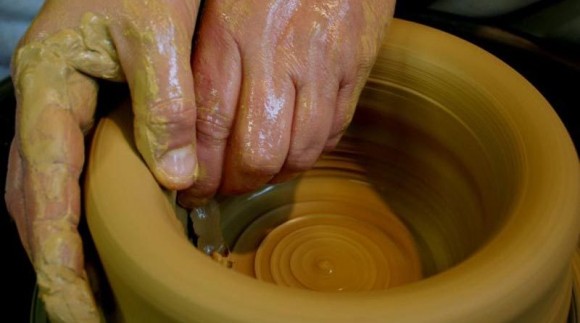 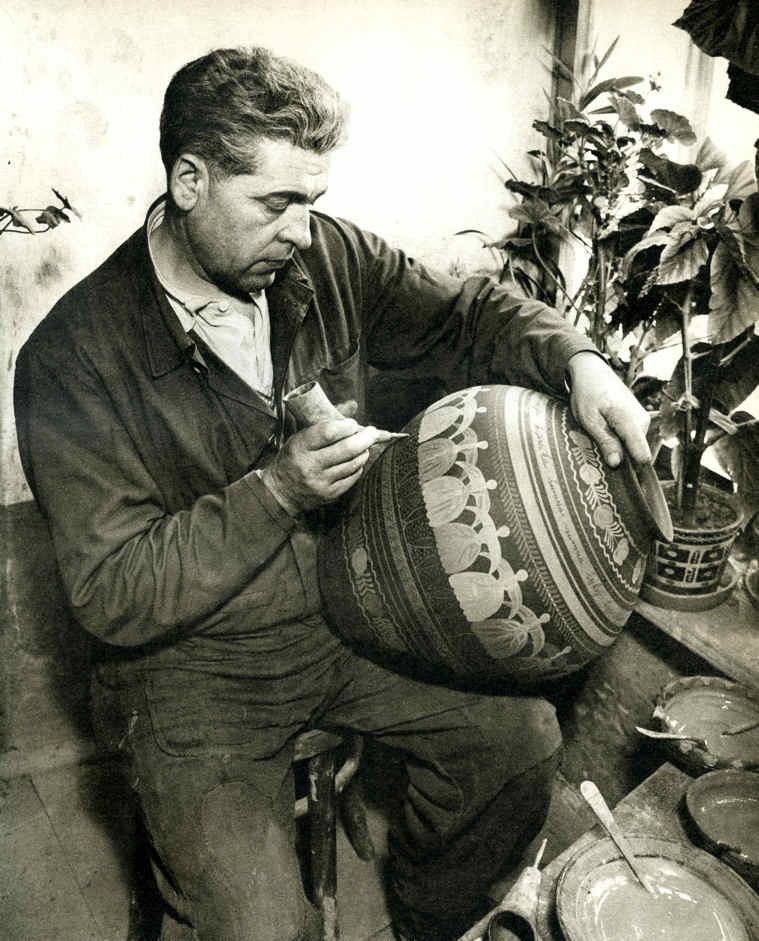 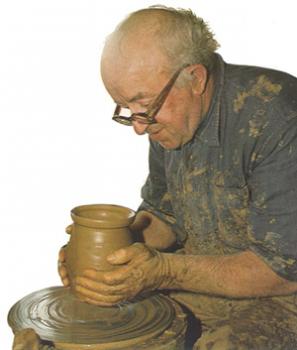 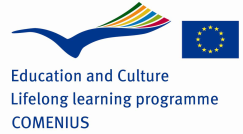 Glass making
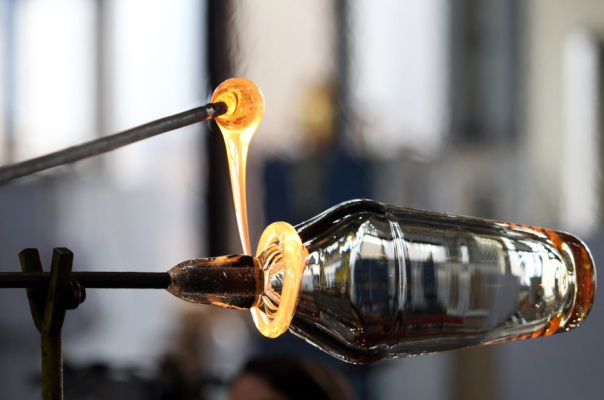 Glass making is an ancient industry, which is engaged in manufacturing glass and glass objects. The first known glass guild was established in Kremnica.
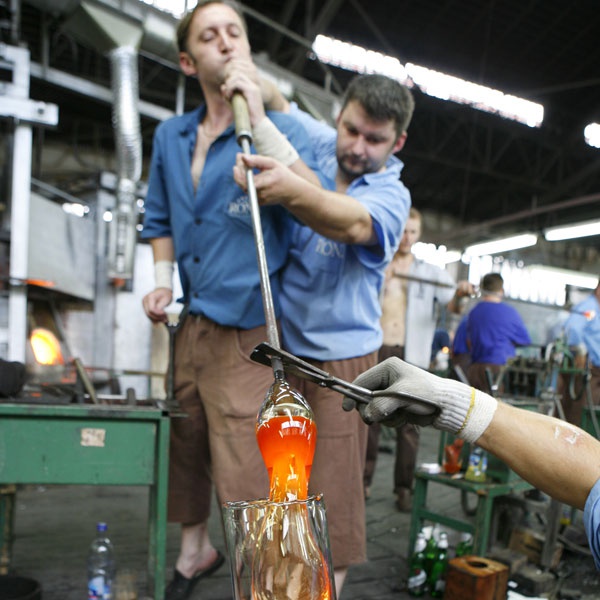 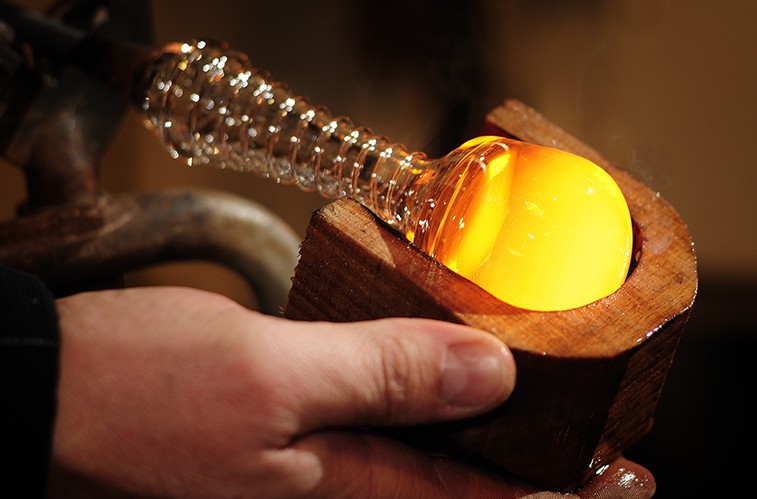 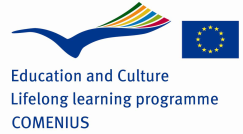 Tannery
Tanning is the process of treating skins of animals to produce leather.
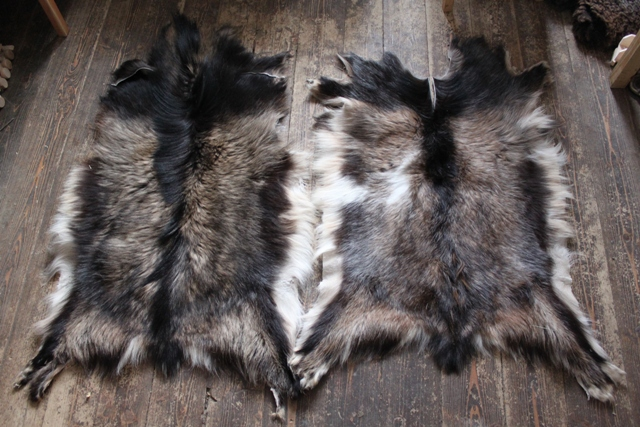 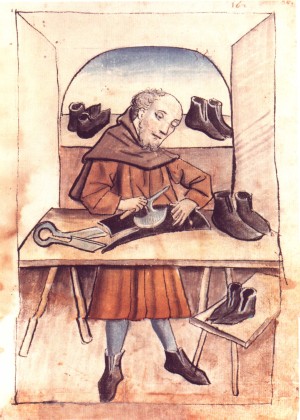 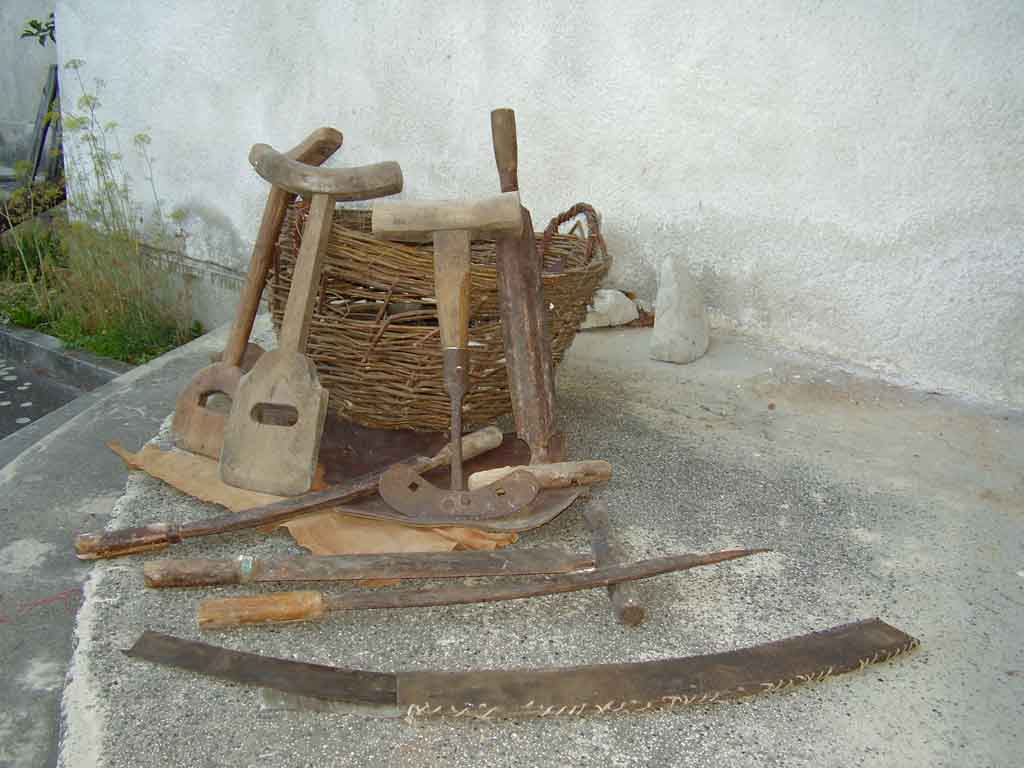 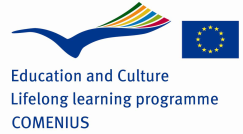 Shoe making
Shoe makers repaired but also produced new shoes.
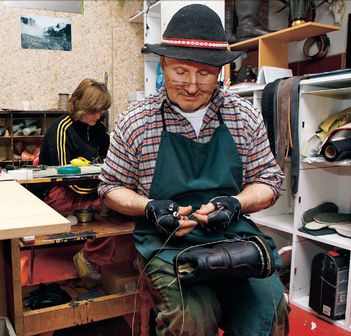 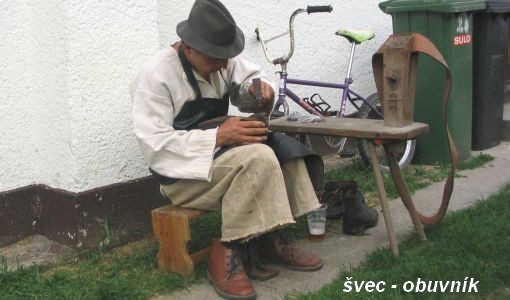 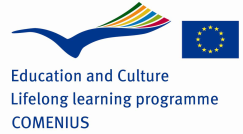 Lace making
Rafting
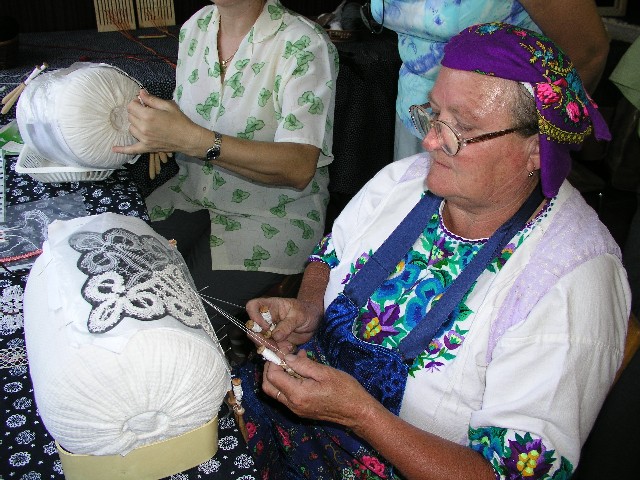 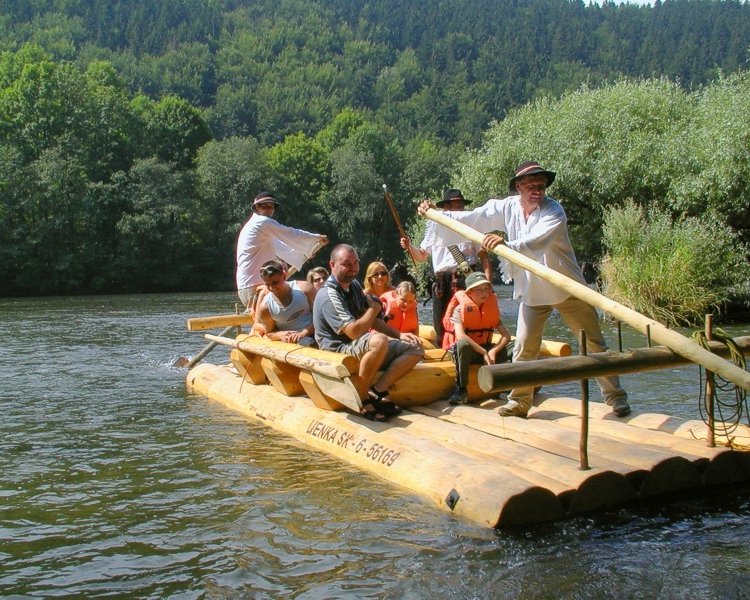 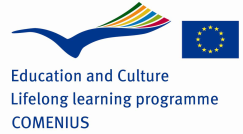 UNESCO
Banská Štiavnica
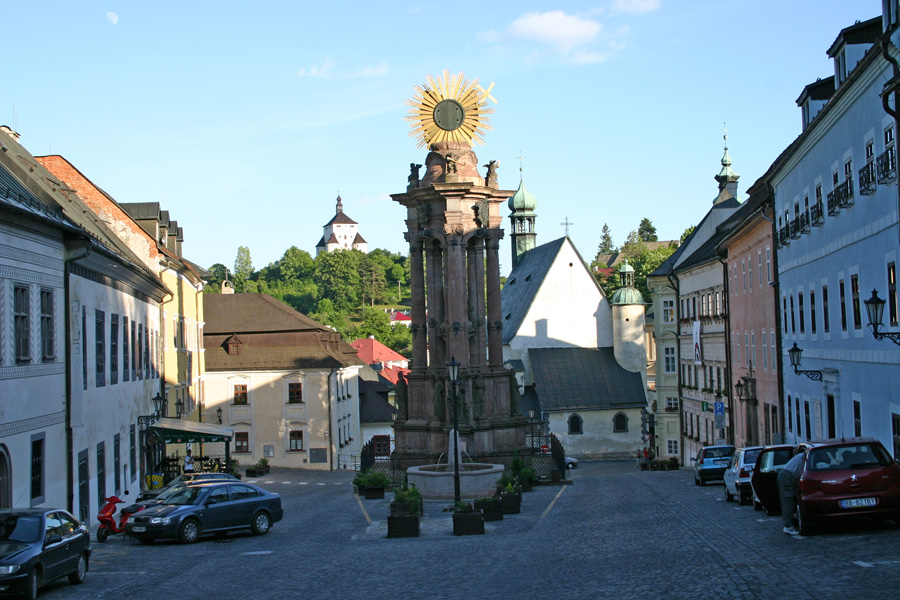 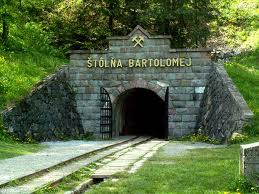 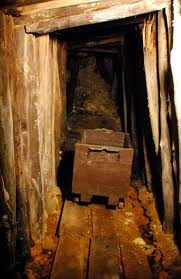 It is one of the most important centers of former  mining, mining science, technology and education in Europe.
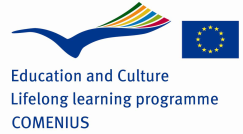 Spiš castle
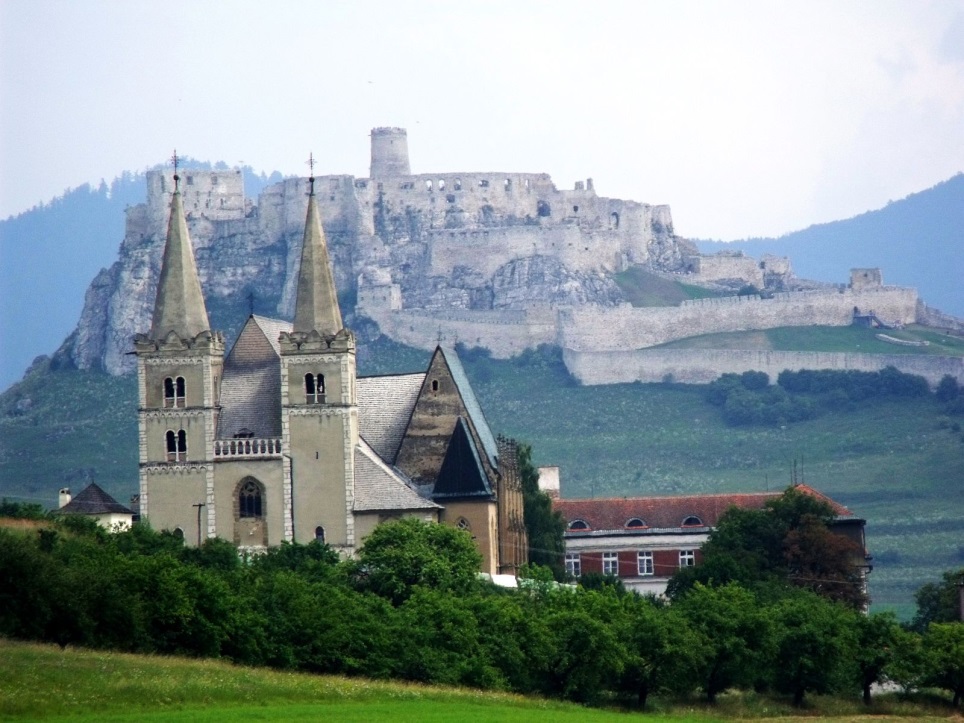 Spiš castle is a unique historic residential unit. Spiš castle dates from the 12th century and is one of the largest in Central Europe.
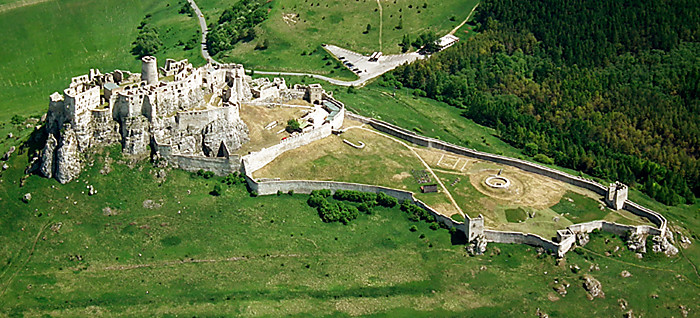 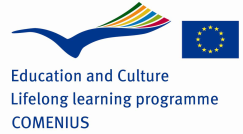 Vlkolínec
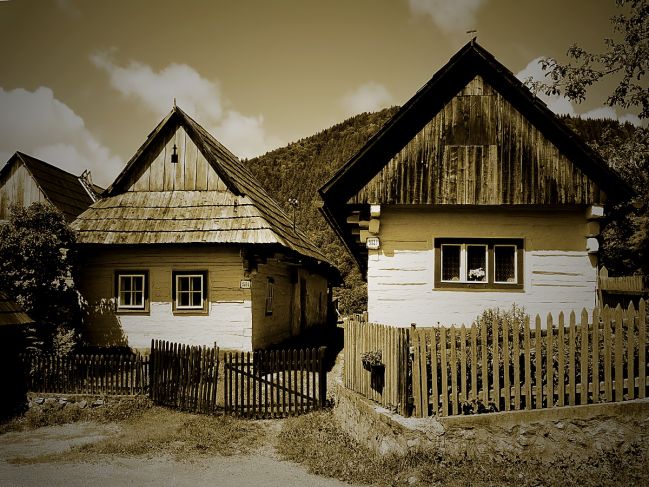 More than 40 original, inhabited wooden houses is an example of the former Slovak mountain village.
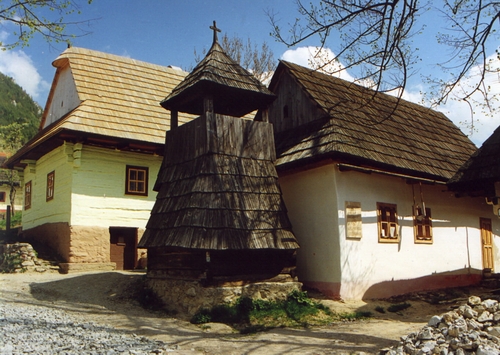 The village  rustic wooden belfry from 1770
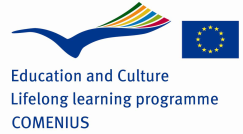 Caves
Dobšinská Ice Cave,  Ochtinská Aragonite Cave
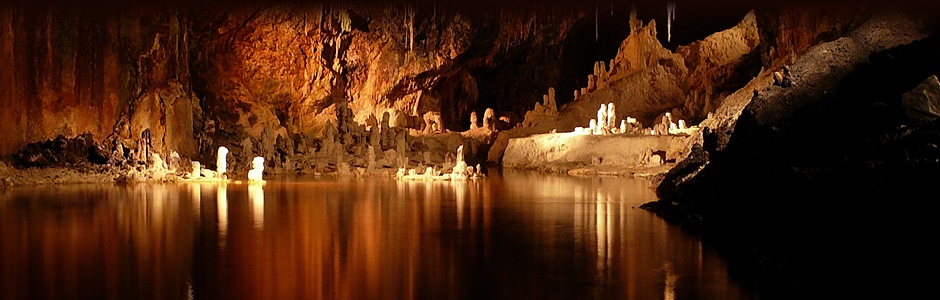 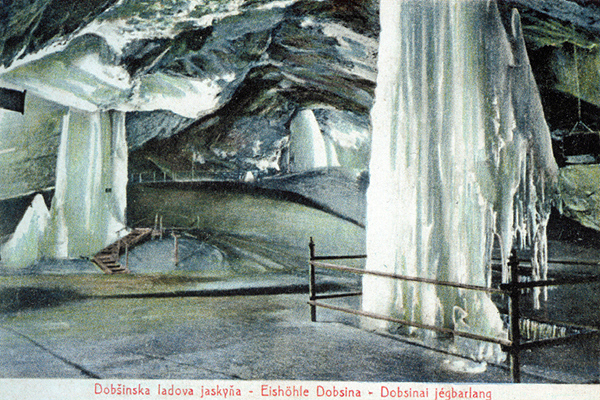 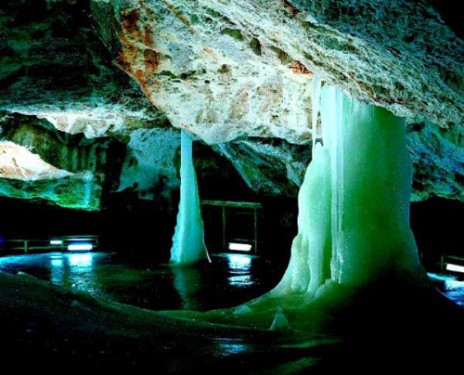 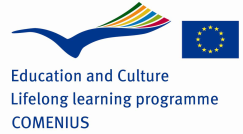 Bardejov
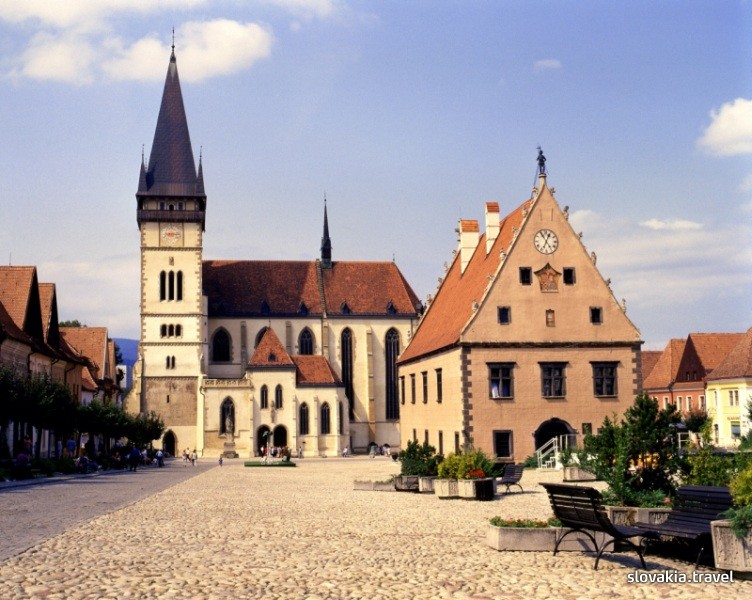 The longitudinal central square is the most important part of the city. There you can see important  urban architectural, artistic, historical and cultural structures and values​​.
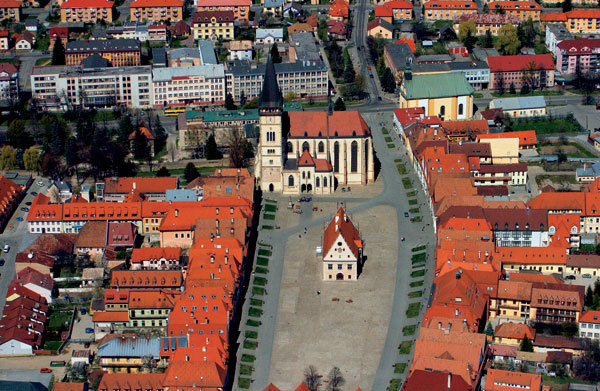 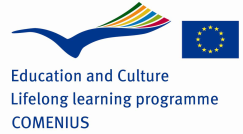 Beech forests of  Carpathians
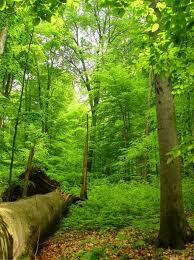 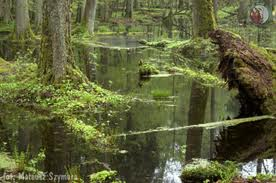 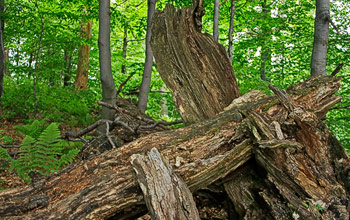 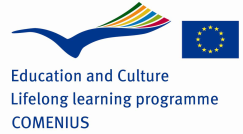 Wooden churches in central and eastern         Slovakia
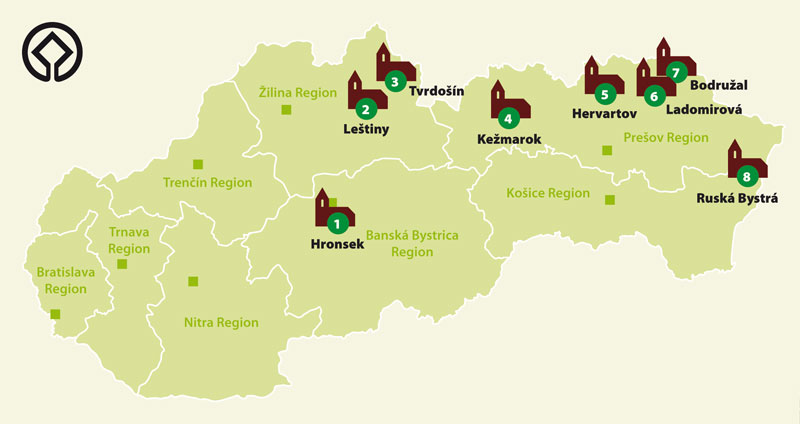 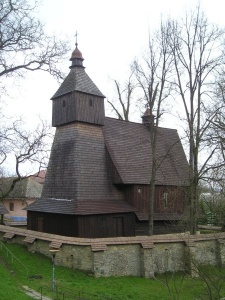 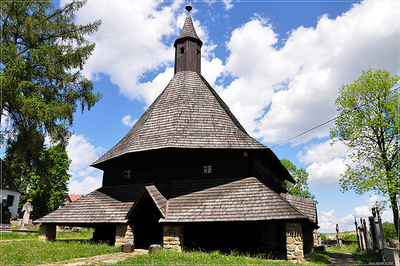 Tvrdošín
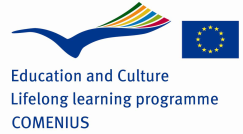 Hervartov
Levoča
It is located in eastern Slovakia in Spiš region The town has a historic center with a well preserved town wall, a Renaissance  church with the highest wooden altar in World, carved by Master Paul of Levoča, and many other Renaissance buildings.
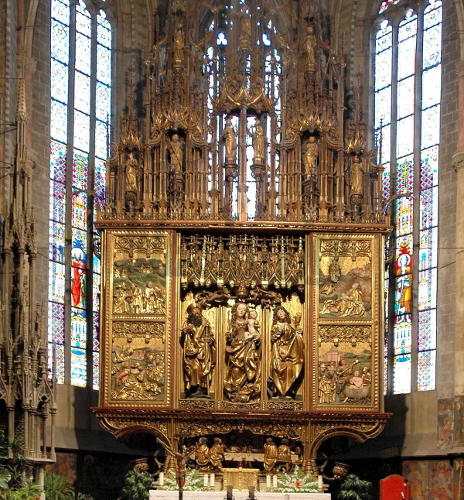 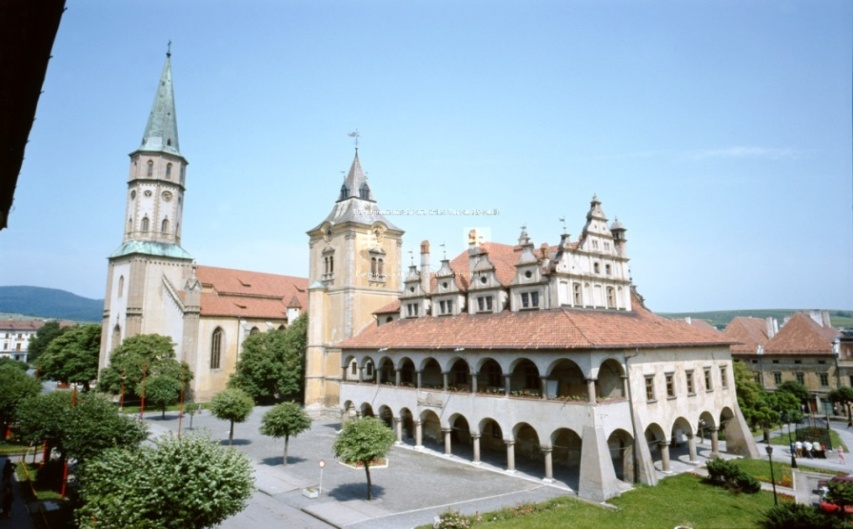 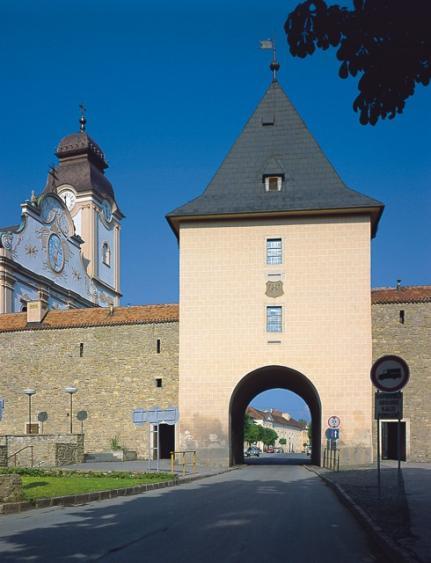 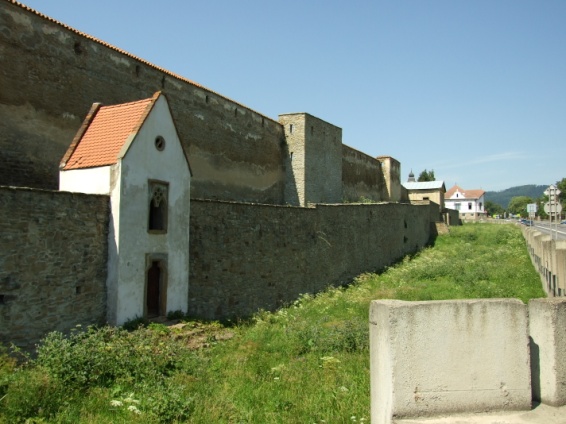 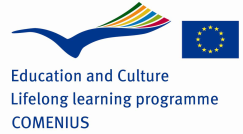 Pictures of Slovakia
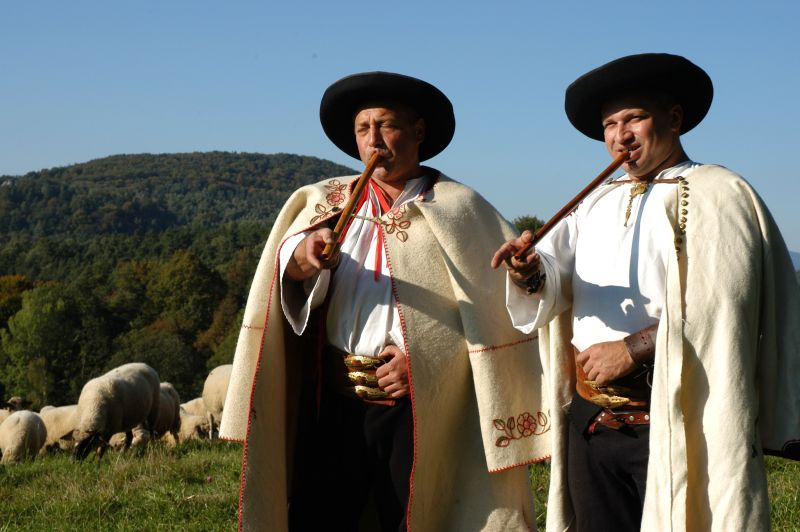 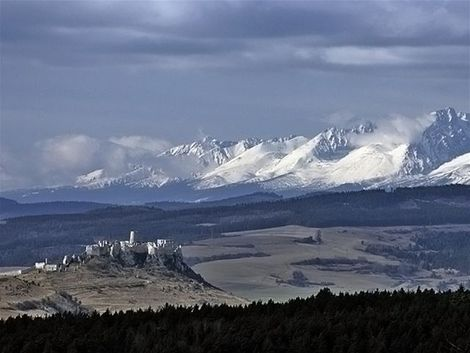 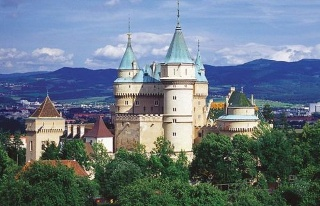 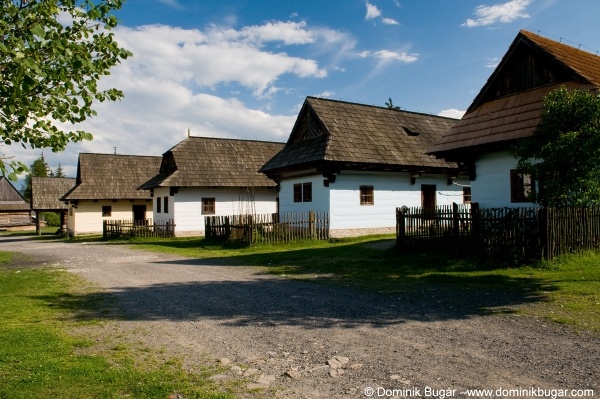 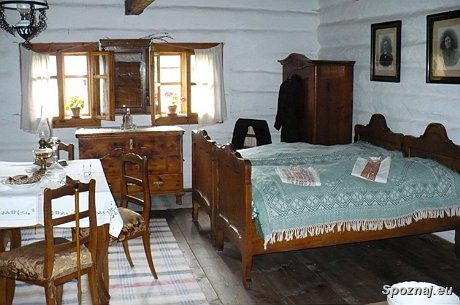 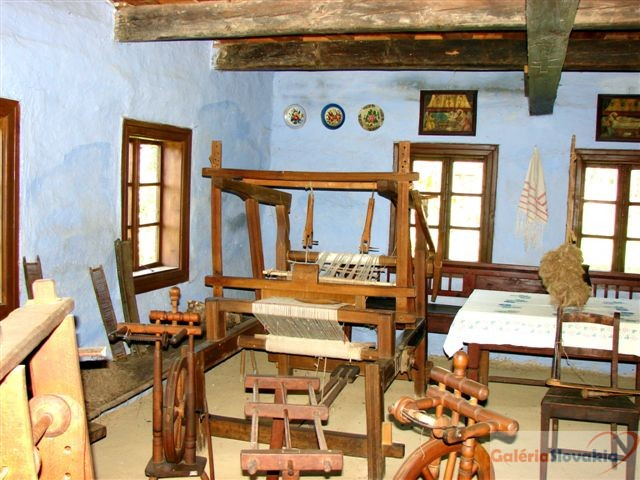 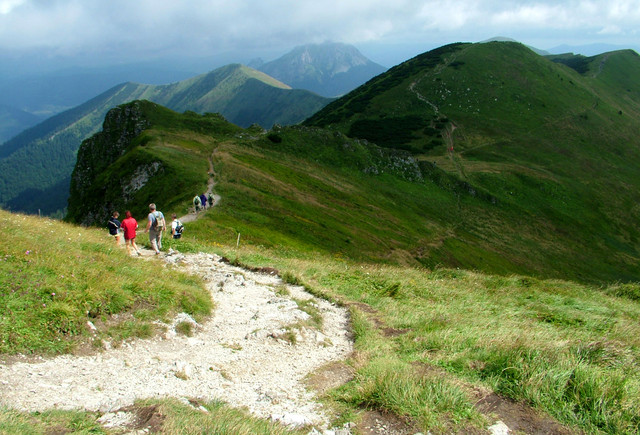 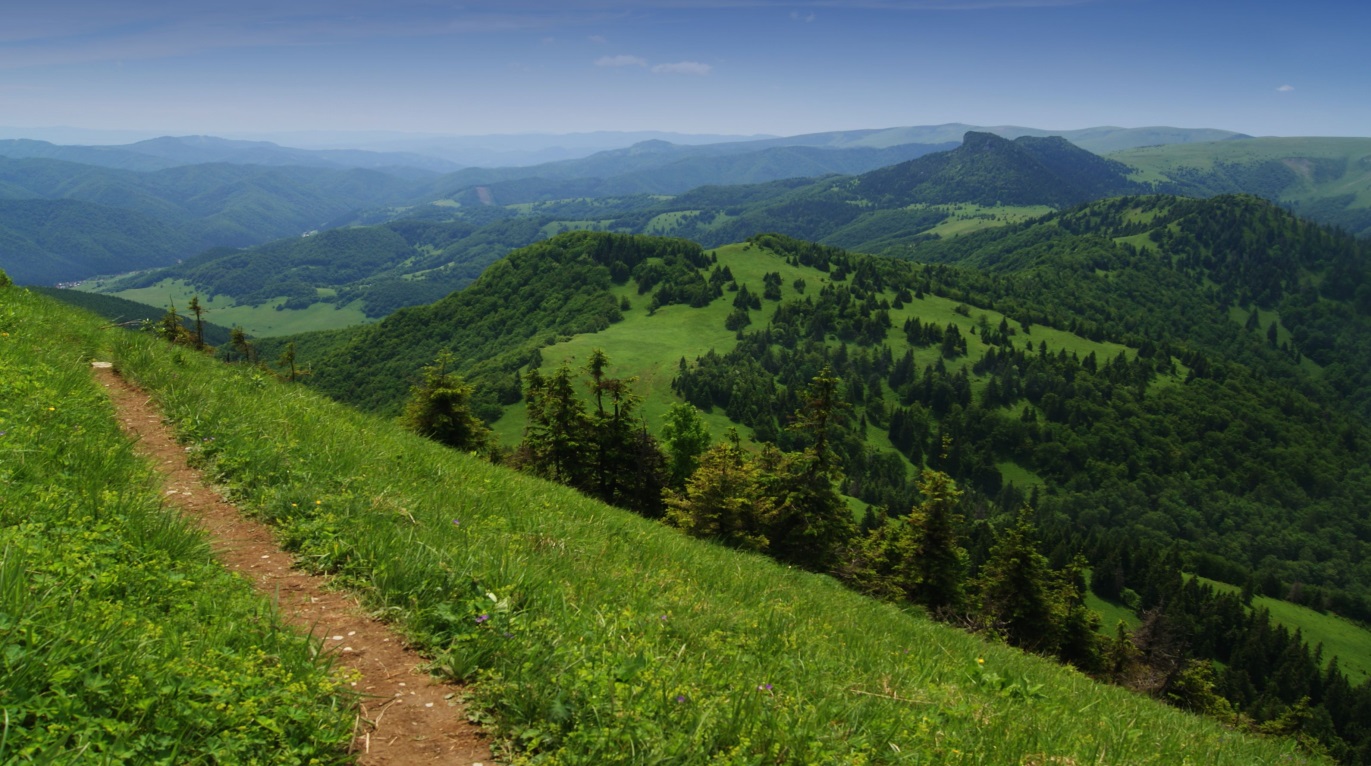 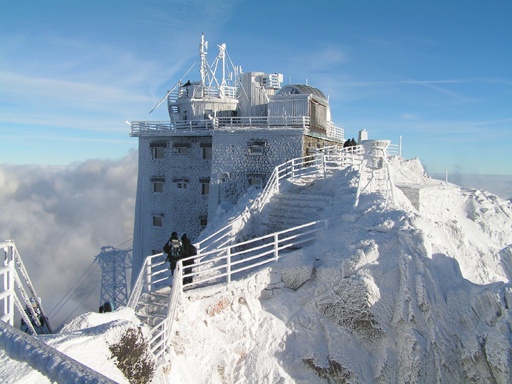 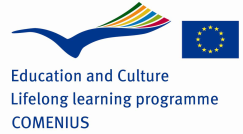 Thank you for your attention
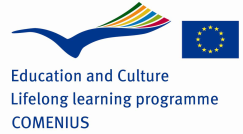